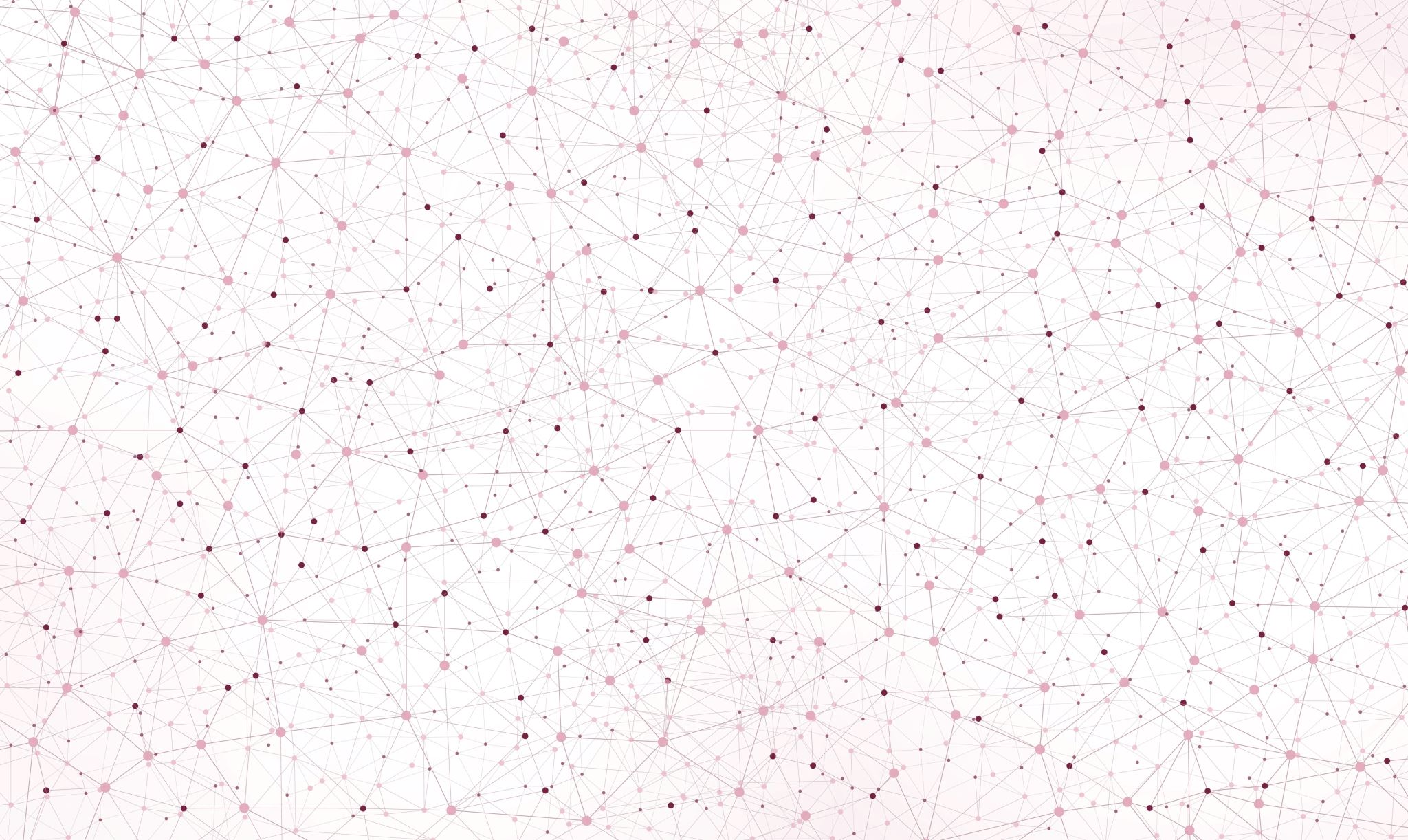 Unmasking Covid:Strategies and Tools for Staying Strong in the Days AheadMental Health Awareness Shabbat2021
Rona Milch Novick, PhD 
  Dean
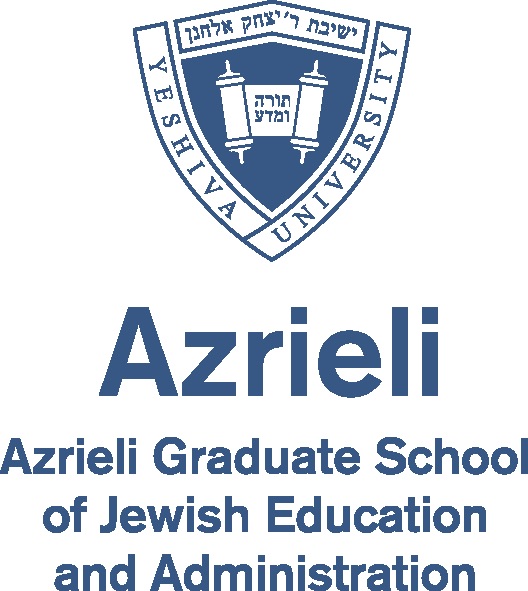 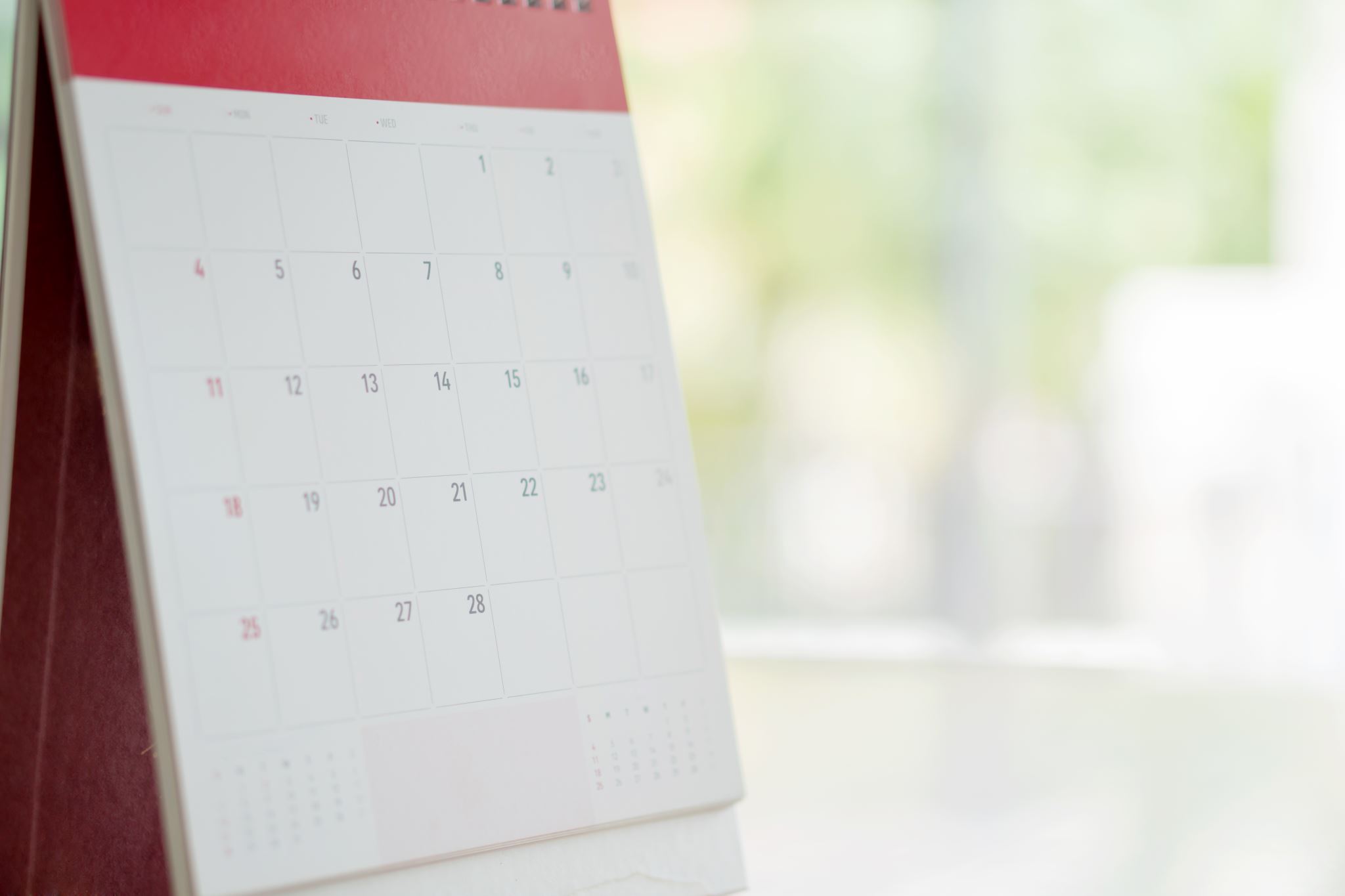 Welcome and Introductions
Consider 
How you felt March 2020
How you felt March 2021
What is your primary concern/worry/stress/need now
What will be your primary concern/worry/stress/need this summer, next fall, next Spring?
Mental Health        


Absence of Mental Illness
Today’s focus is on mental wellness, resilience and strength for all of us.

We want the ability to be strong and well in the face of an abnormal situation and uncertain future.
Unmasking:Dealing with Now
Unmasking:Dealing with What’s Next
Understanding the Process:Consider David and Sheri
David owns a business that was directly impacted by COVID.  His wife increased her work hours to compensate. They have family in the area, including his mother, in a care facility with dementia.
Sheri is a teacher who has been working from home while helping her 3 children with their school work.  Her family is in Israel and other countries.  She and her husband are in good health, and their income has been stable.
How We Respond to Stress
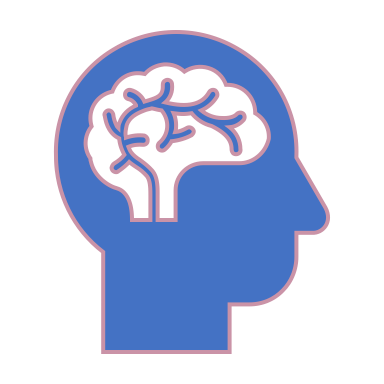 Trauma and stress impact is individual
First and second order impact
Daily fluctuations in mood and functioning
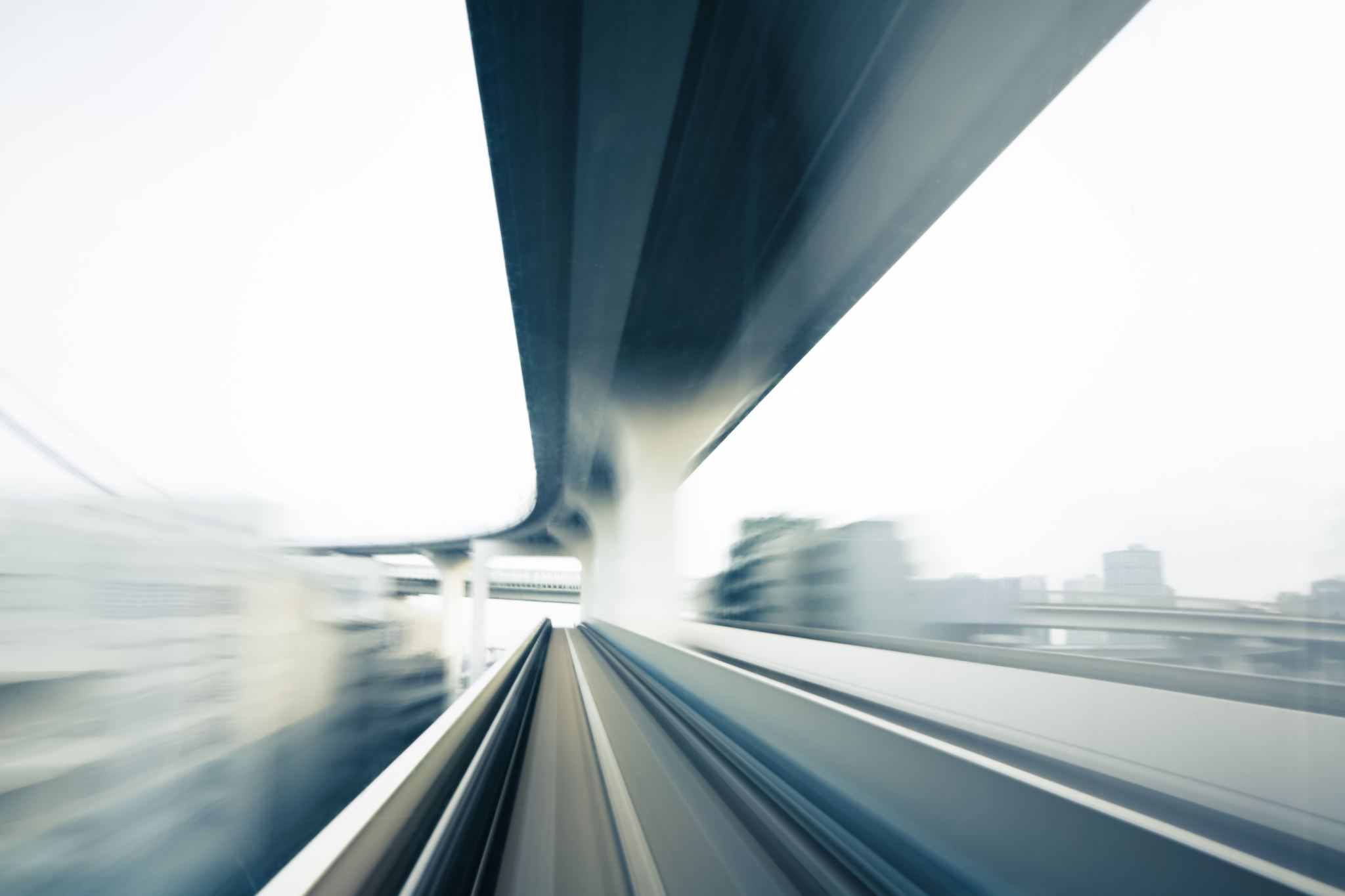 How We Move Forward
Comfort levels will be individual
Daily fluctuations
Making Moves:  Staying Strong
Small but ever forward steps
Just the right amount of knowledge
Find your strength boosters and strength busters
Permission to be human
Taking Steps Forward
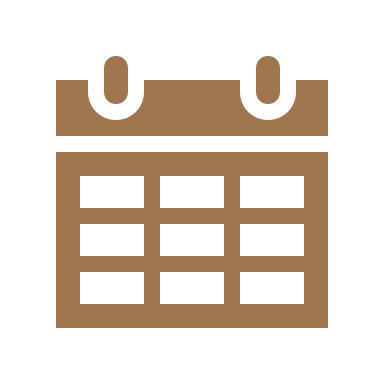 Note:  Priming Effects
Knowing the Right Amount
Avoiding Strength Busters
Finding and Cultivating Strength Builders
Mental Strength Builders
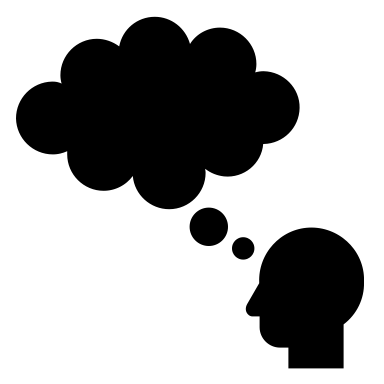 Memories (past)
Hope (future)
Imagery. (both)
Permission to Be Human
Allow for bad days – but avoid bad weeks, months
Allow for discomfort – but avoid avoidance
Some Specific Challenges
The task is great, but neither are you free to desist from it – Pirkei Avot
This week’s parasha:  the blessing and the curse – but the hope persists
But the key text is here at the end of the curses of the Tochecha. This is where God promises that even if Israel sins, it may suffer, but it will never die. It may experience exile, but eventually it will return. It may undergo the most terrible suffering, but it will never have reason to despair. Israel may betray the covenant but God never will. This is one of the most fateful of all biblical assertions. It tells us that no fate is so bleak as to murder hope itself. No defeat is final, no exile endless, no tragedy the story’s last word.
From Rabbi Lord Sacks
Thank You!